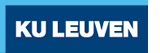 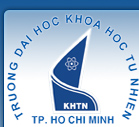 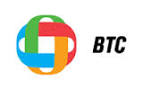 Solid-phase characterization of blasted copper slag in relation to the potential release of toxic elements
Tran Thi Thu Dung1,3, Valérie Cappuyns1, 2, Elvira Vassilieva1, Asefeh Golreihan1, Nguyen Ky Phung4, Rudy Swennen1
1Department of Earth and Environmental Sciences, KU Leuven, 3001 Leuven, Belgium 
2 Center for Economics and Corporate sustainability (CEDON), KU Leuven, 1000 Brussels, Belgium
3 Faculty of Environment, VNUH-HCMUS, Ho Chi Minh City, Vietnam
4Department of Science and Technology, Ho Chi Minh City, Vietnam
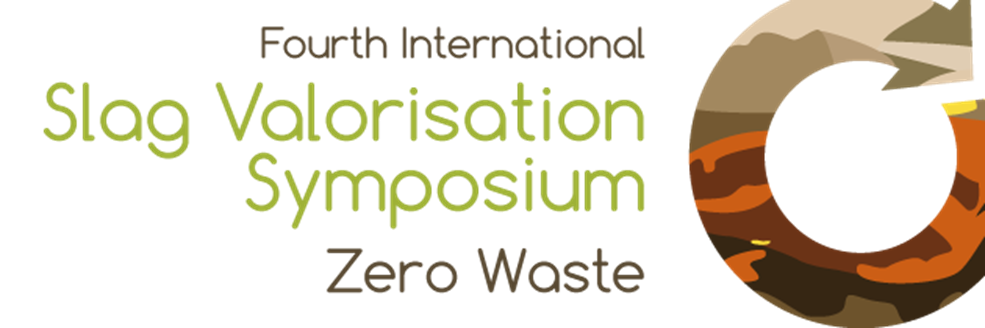 15-17 April 2015, Leuven, Belgium
Introduction-ObjectivesBackground
The slag in the present study has been used as a blasting agent in a shipyard located in South-Central Vietnam
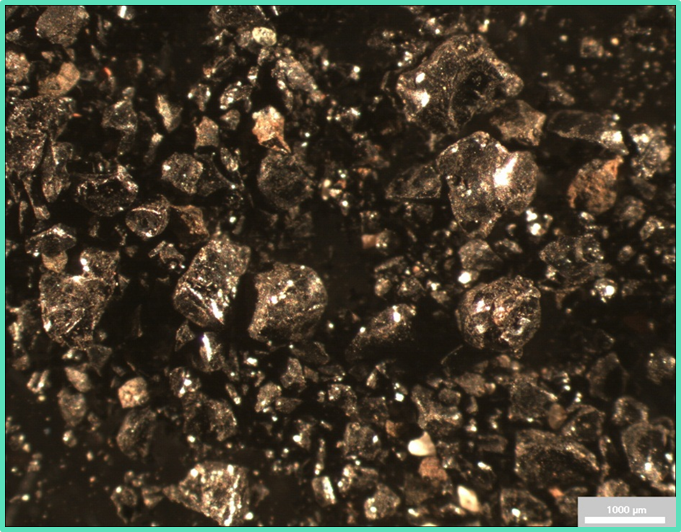 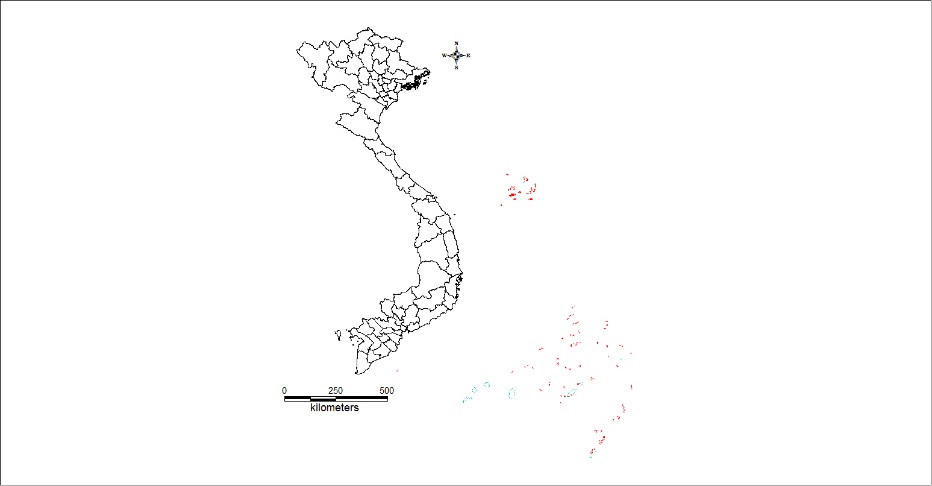 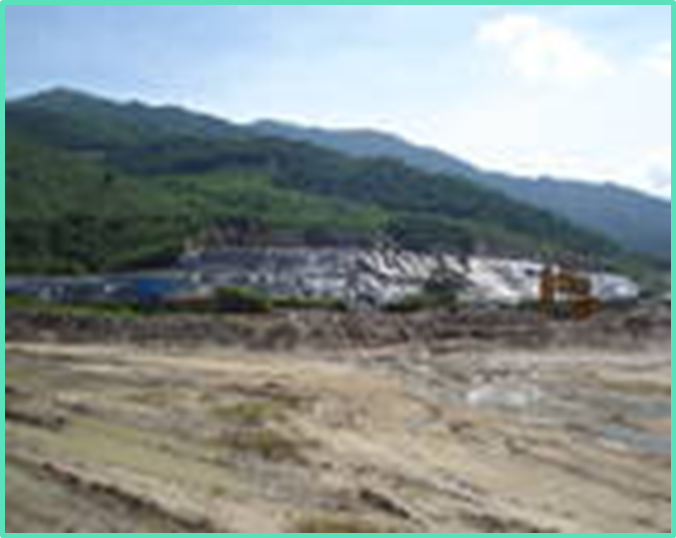 Dump site
Blasted copper slag sample
Investigate the relationship between the occurrence and the potential mobility of toxic elements. 
Examine the pH conditions under which the toxic elements may be mobilized.
Methodology
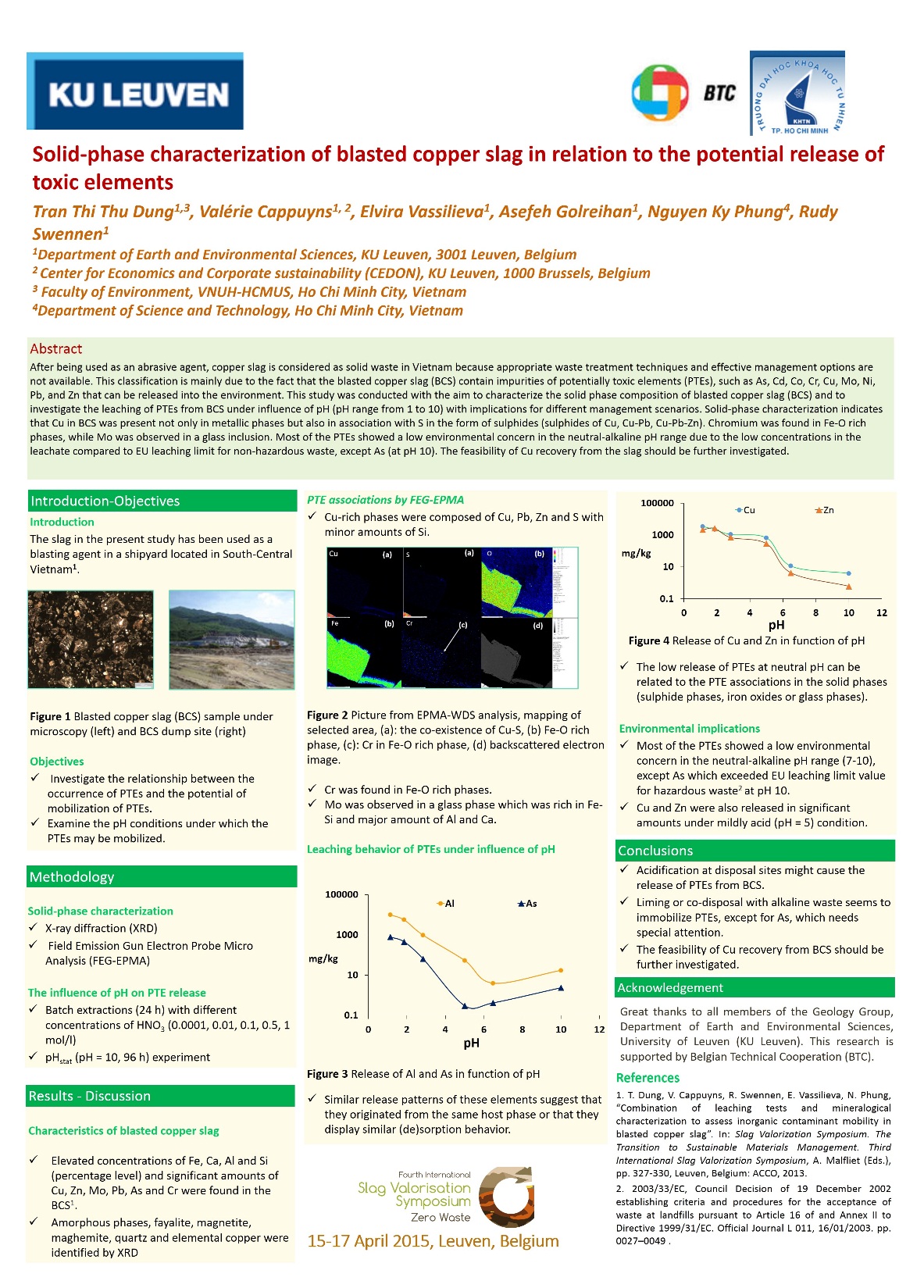